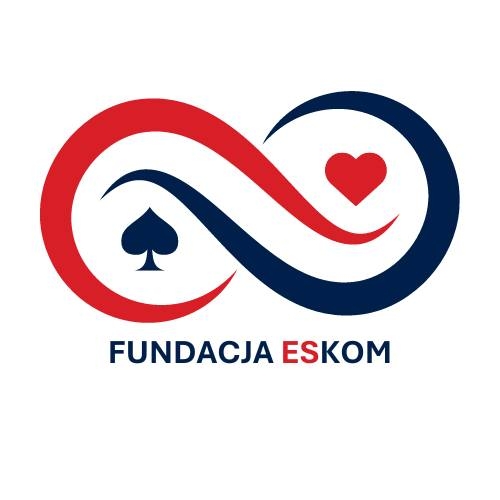 Szkolenie numer 2-Ochrona partnera w sytuacjach obronnych i liczenie składów
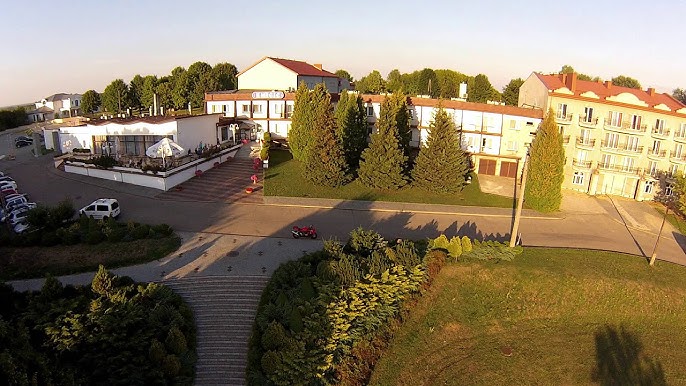 POMOC PARTNEROWI W OBRONIE
Często zdarza się tak, że jeden z obrońców wie więcej o kartach w rękach obrońców niż drugi, a co za tym idzie, również o tym jak obłożyć kontrakt

Jeśli ma miejsce taka właśnie sytuacja, to ten broniący szybko powinien przejąć inicjatywę i przejść do takiej obrony, która okaże się skuteczna

Część obrońców boi się tego, że za bardzo pomogą rozgrywającemu- przykładowa sytuacja: jeden z obrońców bierze  królem z układu Król-Dama. A takie zagranie zazwyczaj przynosi więcej szkód, ponieważ wprowadzisz partnera w błąd i nie będzie mógł wyobrazić sobie realnego rozkładu. Inni boją się dawać sygnały ilościowe, z obawy o to, że pomogą rozgrywającemu

„Dobre brydżowe partnerstwo musi być oparte na zaufaniu”
ELIMINOWANIE PRZEGRYWAJĄCYCH ZAGRAŃ PARTNERA I MANEWROWANIE HONORAMI
Tak jak było wspomniane wcześniej, jeżeli decydujemy się na wzięcie lewy wyższym honorem, posiadając niższy , może to spowodować, że nasz partner zagra źle w obronie- ale jak zwykle bywają różne wyjątki, które warto jest pokazać na przykładach
Pierwszy problem
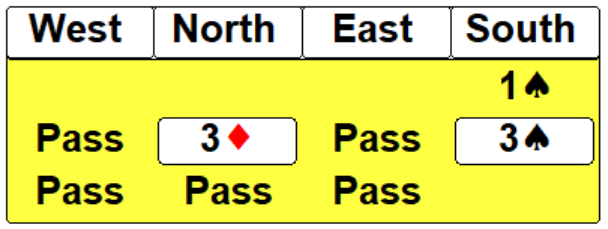 3♦ = silniejszy mixed raise 4+♠
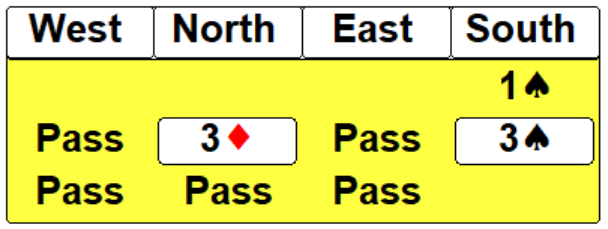 dziadek
 10 8 7 4 3   
 D 10 6 
 A 7  D W 4
 6 5
 9 8 7 3 
 K 10 6 4 A K 5
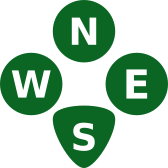 7♣
Nasz Partner na pozycji WEST zawistował 7♣, ze stołu rozgrywający dołożył  Waleta ♣

Jaki masz plan na obronę z pozycji gracza EAST ?
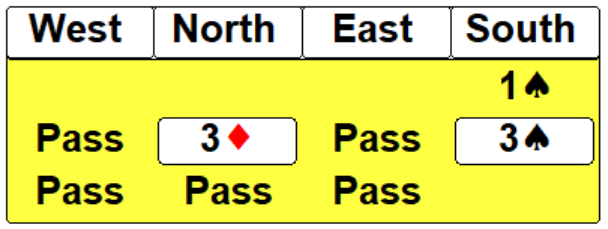  10 8 7 4 3   
 D 10 6 
 A 7  D W 4
 A
 A 10 4 2 
 W 9 8 5 3 8 7 2
 6 5
 9 8 7 3 
 K 10 6 4 A K 5
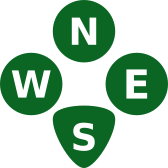  K D W 9 2
 K 5
 D 2 10 9 6 3
Wzięcie w pierwszej lewie Królem ♣ , może spowodować, że partner pomyśli, że warto dalej kontynuować trefle ( układ AK10 ♣ u gracza EAST). Lepiej zabić asem ♣ i zmusić Partnera do odwrotu karowego
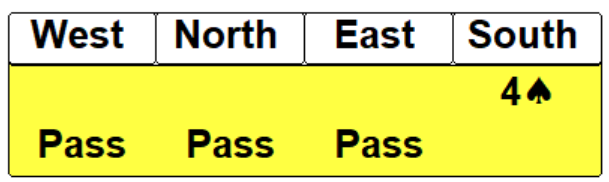 dziadek
 A 8   
 6 4 
 A K 7 2 K W 9 6 5
 K 9   
 A 9 8 3 2 
 9 4  D 10 3 2
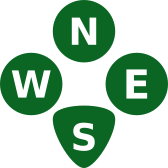 K♥
Nasz Partner na pozycji WEST zawistował Królem ♥ ze stołu rozgrywający dołożył blotkę kier. Jaką zrzutkę dokładamy w pierwszej lewie?

Jak planujesz obronę z pozycji gracza EAST ?
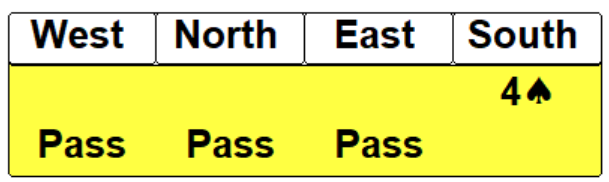  A 8   
 6 4 
 A K 7 2 K W 9 6 5
 5   
 K D W
 D W 10 8 5 3 A 8 7
 K 9   
 A 9 8 3 2 
 9 4  D 10 3 2
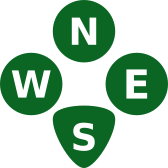  D W 10 7 6 4 3 2   
 10 7 5
 6 4
Drugiego kiera przejmujemy Asem ♥ i gramy sami w trefla- tylko my z pozycji EAST wiemy, że mamy lewę atutową
dziadek
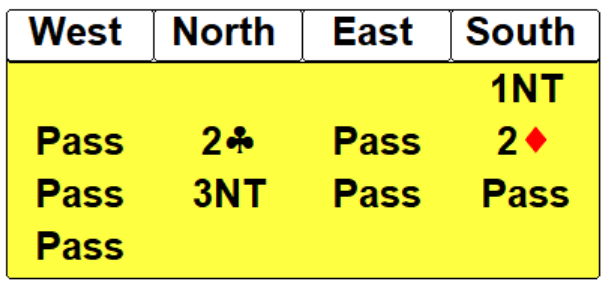  K 6   
 A K 6 3 
 10 6 4 3 9 7 3
 10 9 8 7   
 D W 9 8 7 
 7  K W 8
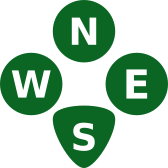 5♣
Nasz Partner na pozycji WEST zawistował 5♣, ze stołu blotka ♣, położyliśmy Króla ♣, którego rozgrywający zabił Asem ♣.

Następnie rozgrywający SOUTH zagrał Asa i Króla ♦( nasz partner zrzucił 2 i 8 ♦) Co zrzucasz i co zamierzasz pokazać?
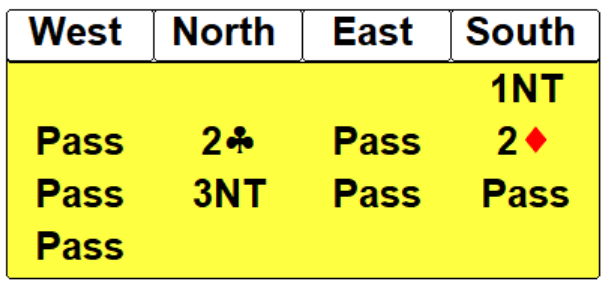  K 6   
 A K 6 3 
 10 6 4 3 9 7 3
 D W 4 3   
 4 
 D 8 2  D 10 6 5 2
 10 9 8 7   
 D W 9 8 7 
 7  K W 8
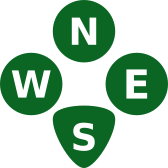  A 5 2   
 10 5 2 
 A K W 9 5  A 4
Warto znać zasadę „11” i stosować potwierdzenie wistu- ale można też pomóc partnerowi, żeby nigdy nie zbłądził- rozgrywający mając Axx ♣ chętnie przepuściłby pierwszego trefla- wyrzućmy do kara Waleta ♣ z pozycji EAST!
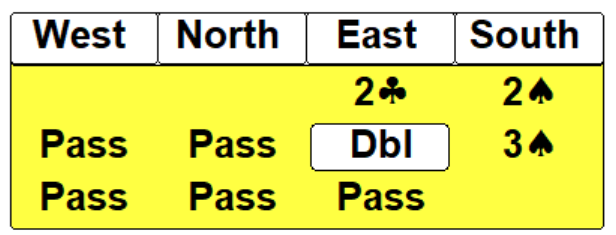 dziadek
 7   
 K D 10 5 2 
 K 3 W 9 7 4 3
 8 6 5 2   
 9 6 3 
 A D 9 6 2 5
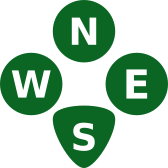 Tym razem siedzimy na pozycji WEST i wistujemy w singlową 5♣ , którą partner bije Asem ♣ i nawraca Damą ♣.  Rozgrywający na SOUTH dokłada 6♣ i  10 ♣. Co dokładasz i jak planujesz swoją obronę?
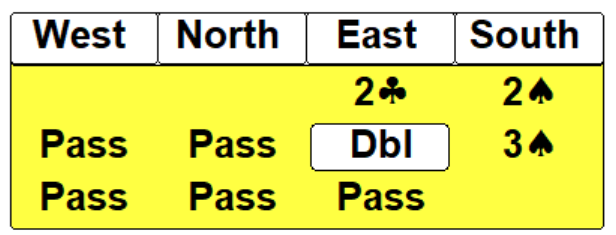  7   
 K D 10 5 2 
 K 3 W 9 7 4 3
 4   
 A 8 7 4 
 10 7 4 A K D 8 2
 8 6 5 2   
 9 6 3 
 A D 9 6 2 5
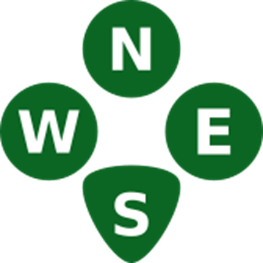  A K D W 10 9 3   
 W 
 W 8 5 10 6
Kiedy nie mamy promocji atutowej lepiej jest przejąć inicjatywę znając lepiej skład i położenie figur- drugiego trefla przebijamy i gramy małe karo ! Czy teraz widzisz co się dalej stanie?
LICZENIE LEW I SKŁADÓW W OBRONIE
Jedną z najważniejszych cech dobrego gracza brydżowego jest umiejętność liczenia: lew, punktów i rozkładów

To powinno stać się drugą naturą, kiedy stajemy się obrońcami

Często stanowi to klucz do dobrej gry w parze i skutecznej obrony
Pierwszy problem
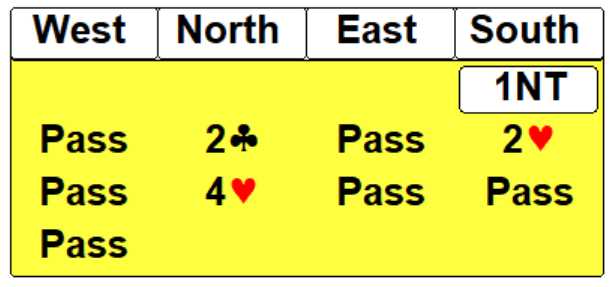 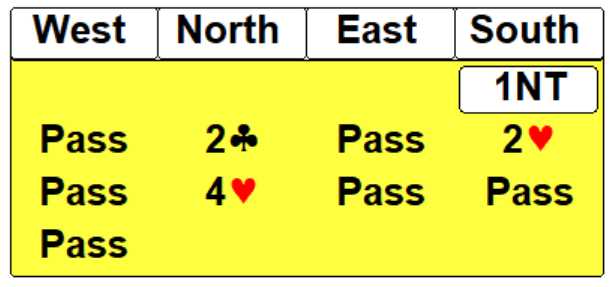 dziadek
 A K 10 3 2   
 A 6 4 3 
 10 8 5 2
1BA= 14-16PC
 6 4
 W 10 8 
 A W 9 A D 9 7 3
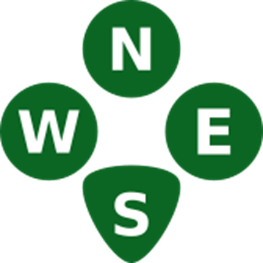 Siedzimy na pozycji WEST i decydujemy się zawistować w Waleta ♥

Rozgrywający bierze lewę na ręce SOUTH Damą ♥, a następnie zgrywa jeszcze Króla ♥ i gra 2 górne piki na dziadku( Partner ma DWxx ♠), a następnie przebija trzecią rundę pików małym kierem. Zaplanuj dalszą obronę z WEST
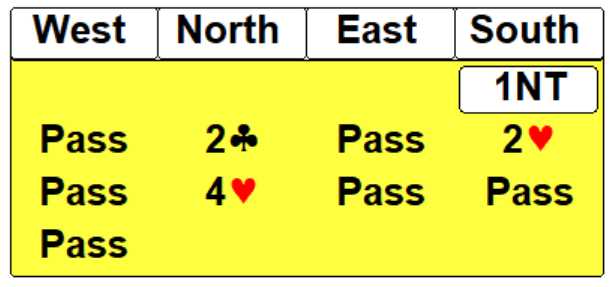  A K 10 3 2   
 A 6 4 3 
 10 8 5 2
 6 4
 W 10 8 
 A W 9 A D 9 7 3
 D W 7 5
 5 2 
 6 5 4 2 10 8 4
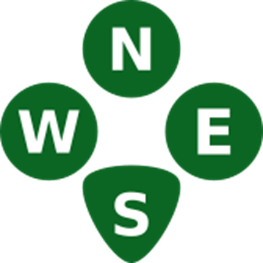  9 8
 K D 9 7 
 K D 7 3 K W 6
Nadbicie nie zawsze jest dobre- jeżeli policzymy punkty u otwierającego to wiemy, gdzie są zlokalizowane pozostałe honory- przemyśl co się stanie po nadbiciu atutem
dziadek
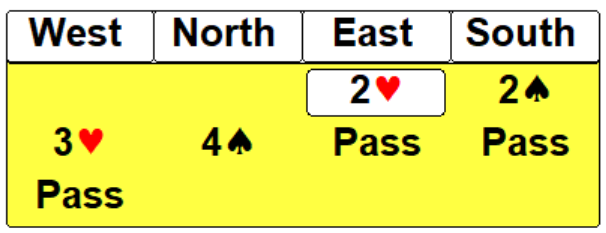  K W 7 6 2   
 D 6
 8 6 A 10 6 2
2♥ = 5+♥ i 5+ młodsza
 10 9
 K 10 7 2
 K W 9 3 8 5 4
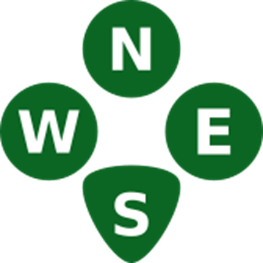 Siedzimy na pozycji WEST i decydujemy się zawistować w 2♥, którą Partner wziął Asem ♥ i odwrócił w kiera. Bierzemy lewę na Króla ♥ i gramy w…?
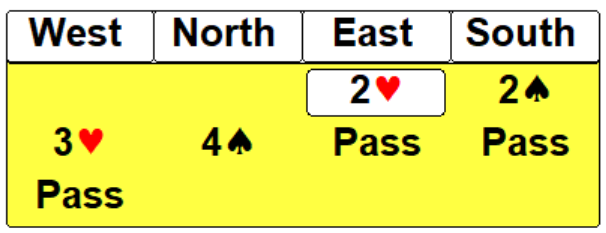  K W 7 6 2   
 D 6
 8 6 A 10 6 2
 10 9
 K 10 7 2
 K W 9 3 8 5 4
 5   
 A W 5 4 3
 D 10 7 5 4 D 7
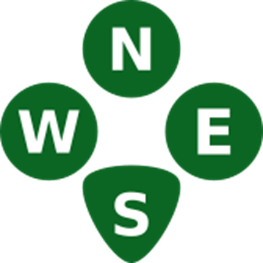  A D 8 4 3   
 9 8
 A 2 K W 9 3
Wyobraź sobie sytuację, że partner na EAST ma 5 trefli- czy wtedy jesteśmy w stanie położyć kontrakt? Liczenie składów, które możemy zastać w rękach przeciwników pozwala nam na podjęcie prawidłowych decyzji w obronie
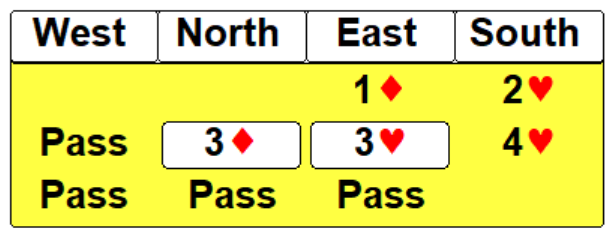 dziadek
 K W 7 3
 D W 10 8
 7 5 A D 5
 D 4 2
 ------
 A K D 9 8 6 4 K 10 6
3♦= inwit z fitem ♥
3♥ =pytanie o trzymanie ♥
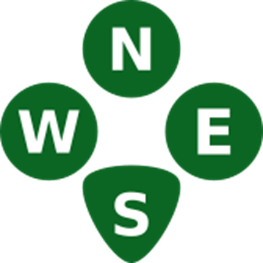 2♦
Nasz Partner na pozycji WEST zawistował 2♦, wzięliśmy z pozycji gracza EAST dwa kara (od SOUTH spadła 10 i Walet ♦).  W co odchodzimy w trzeciej lewie i dlaczego?
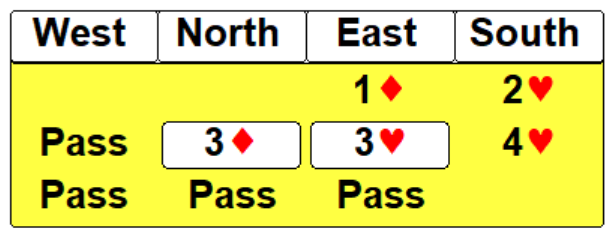  K W 7 3
 D W 10 8
 7 5 A D 5
 10 9 8
 K 7 6
 3 2 W 8 7 3 2
 D 4 2
 ------
 A K D 9 8 6 4 K 10 6
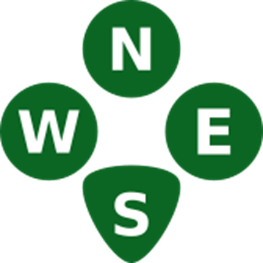  A 6 5
 A 9 5 4 3 2
 W 10 9 4
Pierwszy możliwy układ kart
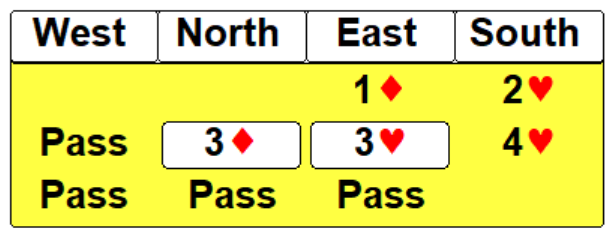  K W 7 3
 D W 10 8
 7 5 A D 5
 10 9 8 5
 K 7 6
 3 2 W 8 7 3
 D 4 2
 ------
 A K D 9 8 6 4 K 10 6
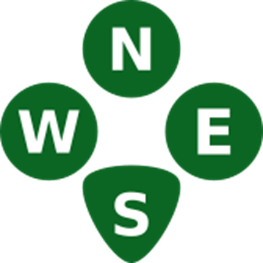  A 6 
 A 9 5 4 3 2
 W 10 9 4 2
Drugi możliwy układ kart
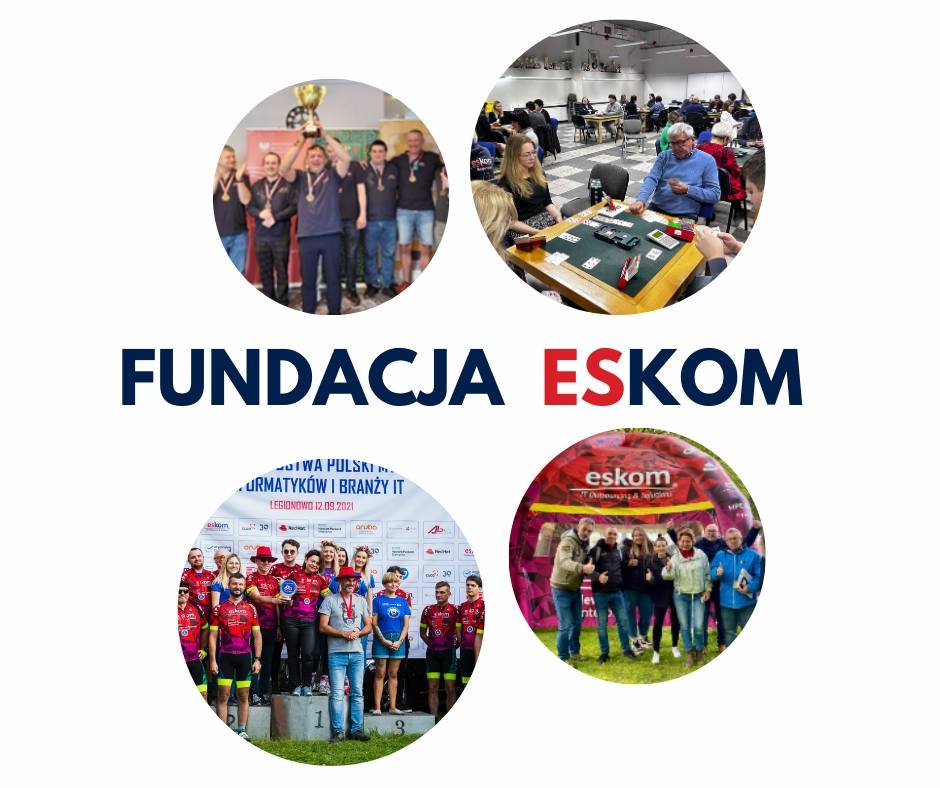 Dziękuję za uwagę i zapraszamy na turniej praktyczny 